Technology   Pathways   Learning   21st Century Skills   Connections
Academic Plan Project Teams Fall 2013
1
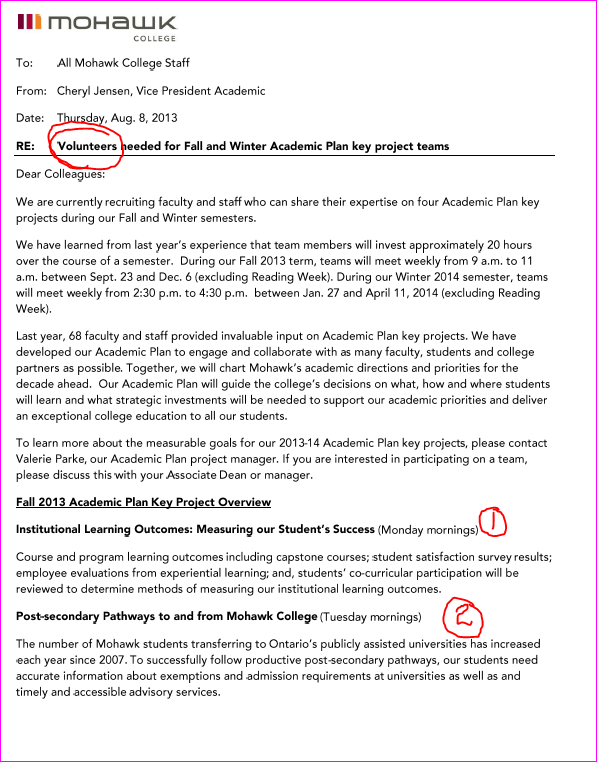 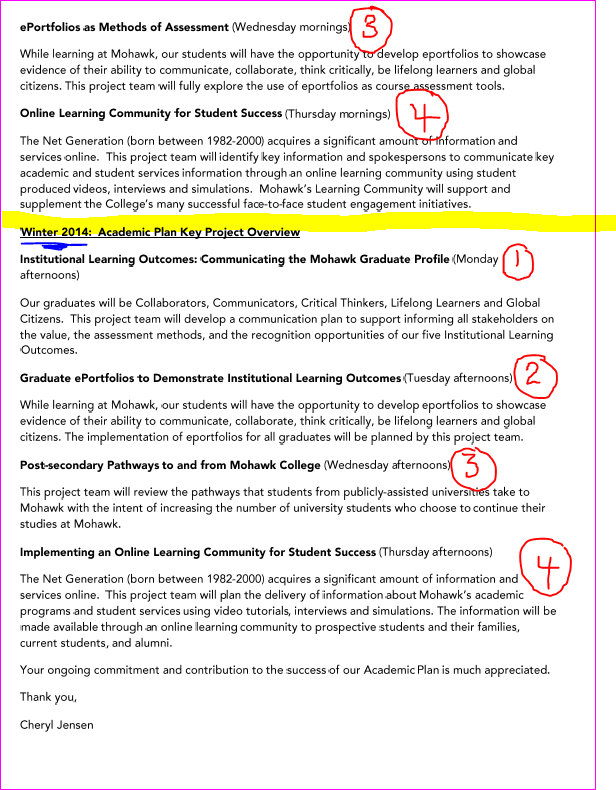 Academic Plan Project Teams Fall 2013
2
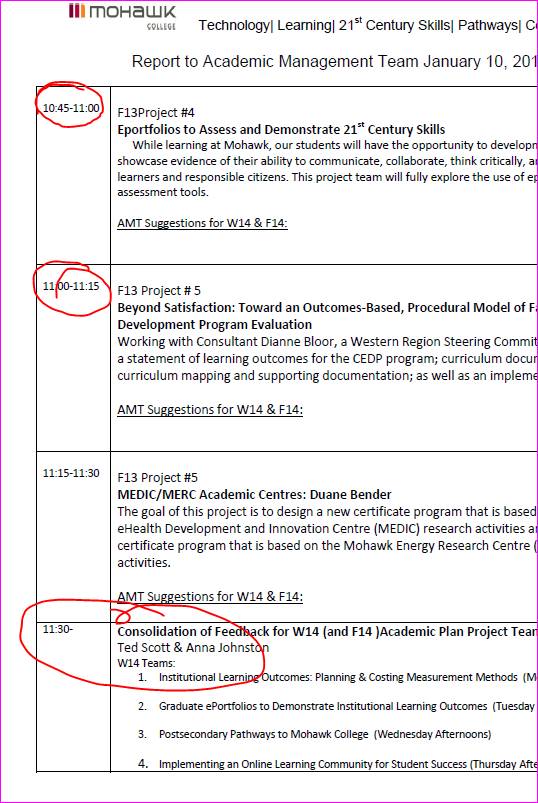 Project Task
The Team
Our Findings
Reflect on Suggestions for W14 & F14
In-camera Session

Numeracy Fluencies
Digital Fluencies
Alignment of Academic and Student Services Initiatives
Academic Plan Project Teams Fall 2013
3
F13 Academic Plan Project Teams
Institutional Learning Outcomes: Measuring Student Success

Pathways: Postsecondary Pathways from Mohawk to University

An Online Learning Community to Support Student Success

Eportfolios to Assess and Demonstrate 21st Century Skills

Beyond Satisfaction: Toward an Outcomes-Based, Procedural Model of Faculty Development Program Evaluation (CEDP)

MEDIC/MERC Academic Centres
Academic Plan Project Teams Fall 2013
4
Academic Plan Project Teams Fall 2013
5
It takes an entire college to educate a student.
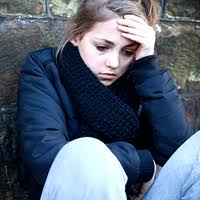 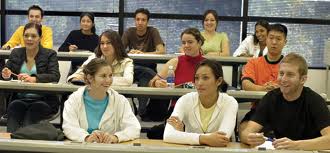 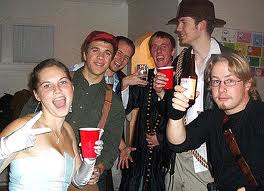 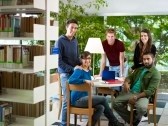 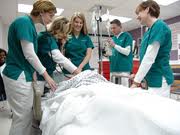 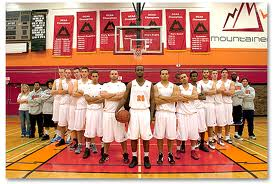 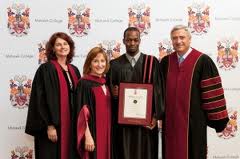 Academic Plan Project Teams Fall 2013
6
Rm. i-208, M-Th, 9-11, Design Thinking
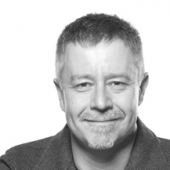 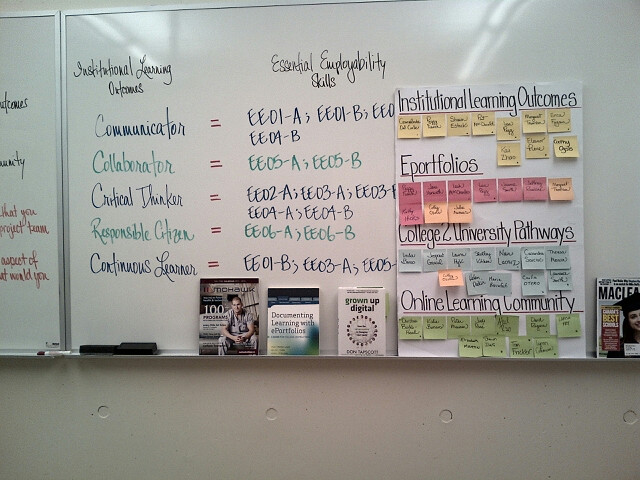 Academic Plan Project Teams Fall 2013
7
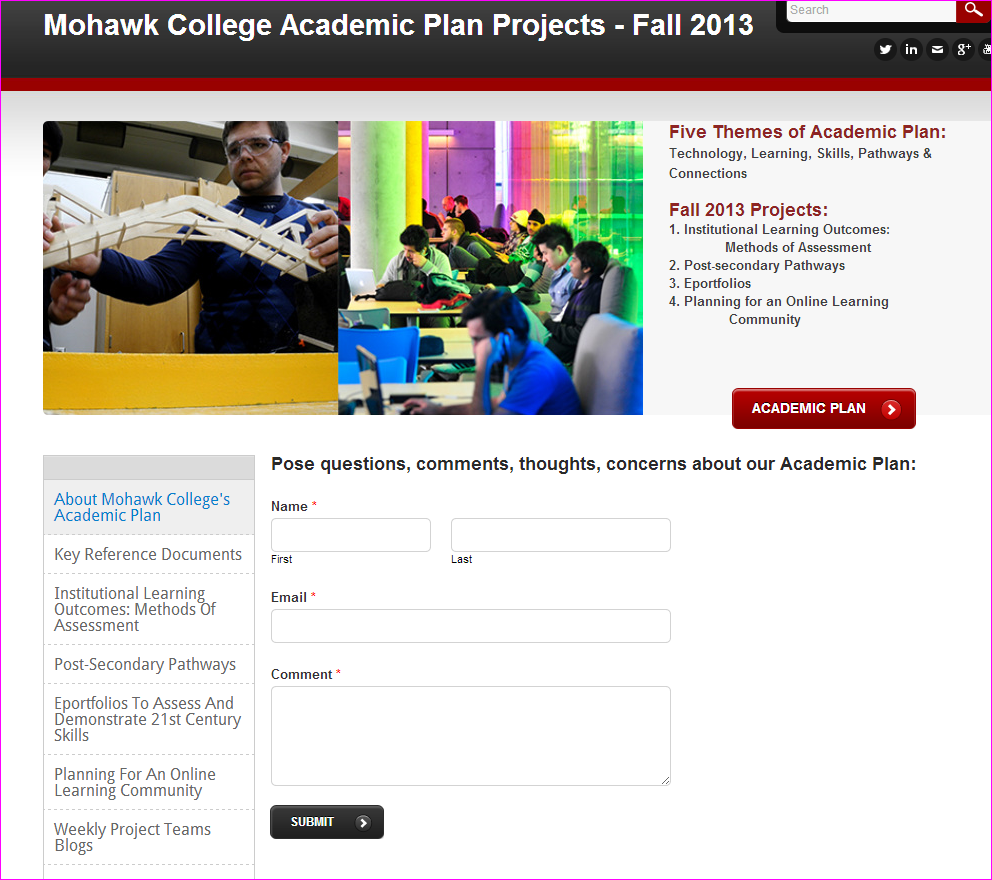 Academic Plan Project Teams Fall 2013
8
Project Team #1Institutional Learning Outcomes: Measuring Student Success
The Task
The Team
Course and program learning outcomes including capstone courses; student satisfaction survey results; employee evaluations from experiential learning; and, students’ co-curricular participation will be reviewed to determine methods of measuring our institutional learning outcomes.
Carmelinda Del Conte
Sharon Estok 
Erica Fagan
Peggy French
Pat MacDonald
Cathy Ozols
Lisa Pegg 
Eleanor Pierre (Resource)
Margaret Thomson
Cynthia Williamson
Kai Zhao
Academic Plan Project Teams Fall 2013
9
Five Institutional Learning Outcomes Approved by Board of Governors April 2013
Mohawk College Graduates upon completion of  one, two, or three year programs will be able to demonstrate their skills as:
Communicators
Collaborators
Critical Thinkers
Continuous Learners
Responsible Citizens
10
11 Essential Employability Skills Map to our 5 Institutional Learning Outcomes
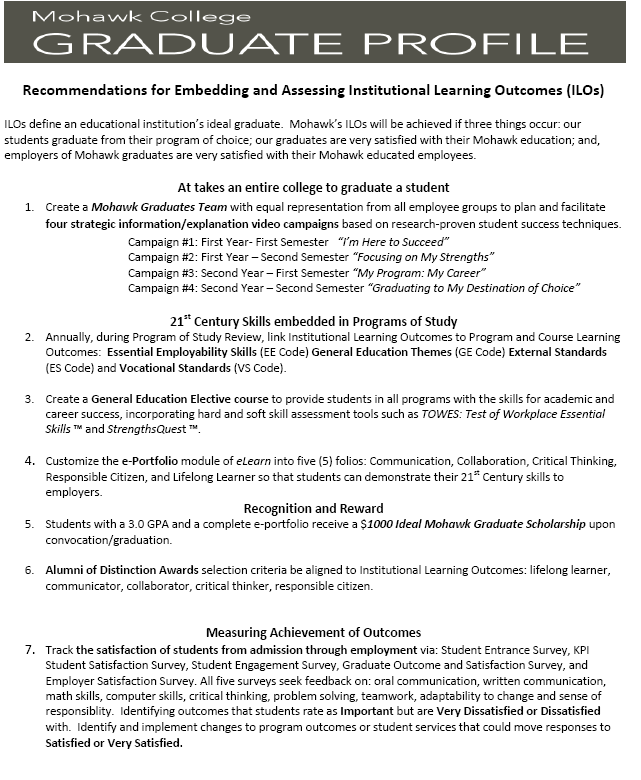 Academic Plan Project Teams Fall 2013
12
US: National Institute for Learning Outcomes AssessmentCDN: Measuring the Value of a Postsecondary Education
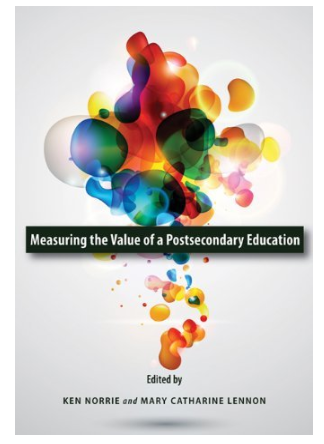 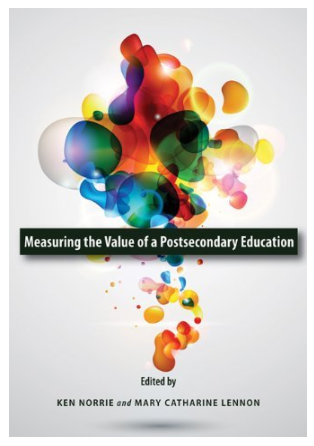 Academic Plan Project Teams Fall 2013
13
EE02 “Execute Math Operations” Accurately
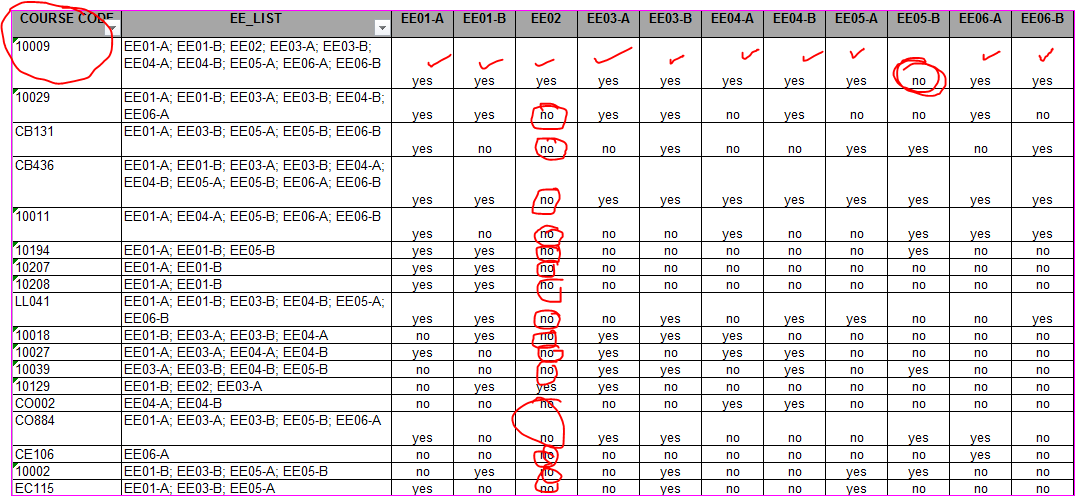 Academic Plan Project Teams Fall 2013
14
Collaborate productively across networks to enhance knowledge, generate innovative ideas, resolve challenges and respond to change.
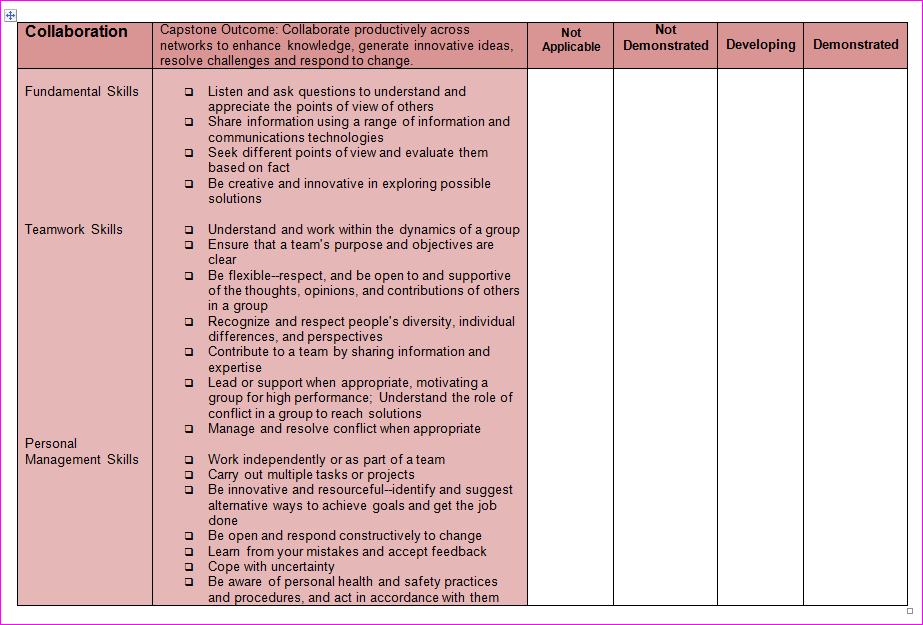 Academic Plan Project Teams Fall 2013
15
ORBIS Workplace Integrated Learning  Co-curricular Records
Academic Plan Project Teams Fall 2013
16
Select the Experience Statements that best describe what you have learned from your experience in this activity.
Academic Plan Project Teams Fall 2013
17
KPI Student SatisfactionGraduate Outcomes Satisfaction Survey Employer  Satisfaction Survey
Oral Communication
Written Communication
Math Skills
Computer Skills
Critical Thinking
Problem Solving
Teamwork
Organization
Planning
Adaptive
Responsible
Very Dissatisfied
Dissatisfied
Not Satisfied 
Satisfied
Very Satisfied
NA
Academic Plan Project Teams Fall 2013
18
It takes an entire college to graduate a student.
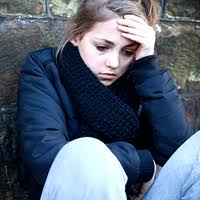 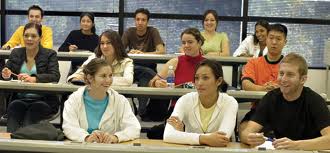 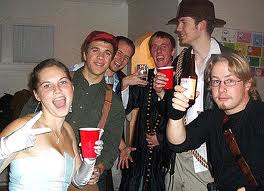 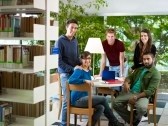 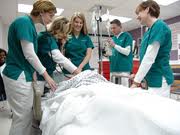 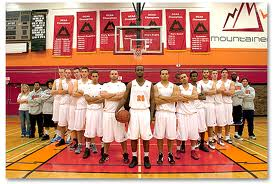 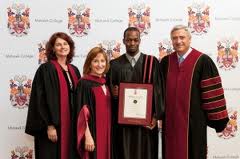 Academic Plan Project Teams Fall 2013
19
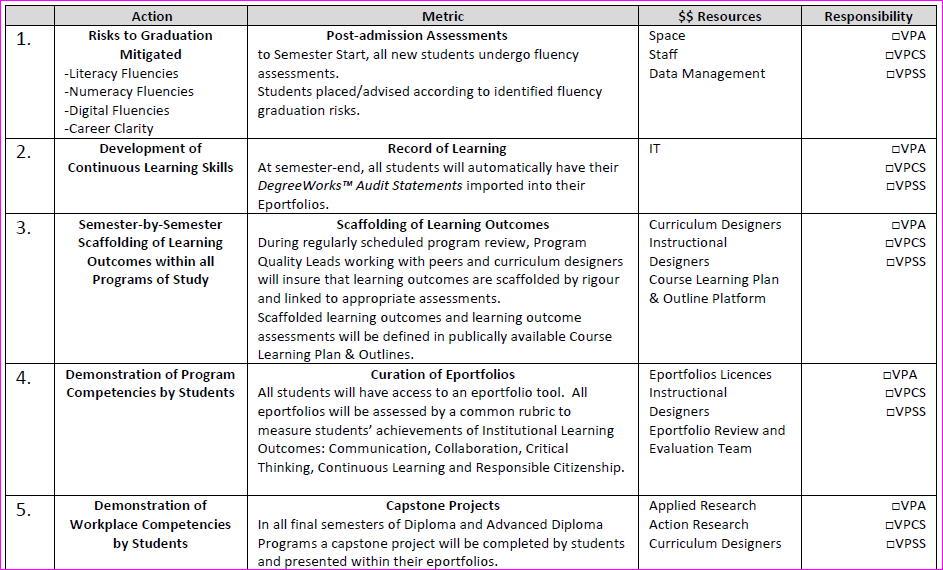 Academic Plan Project Teams Fall 2013
20
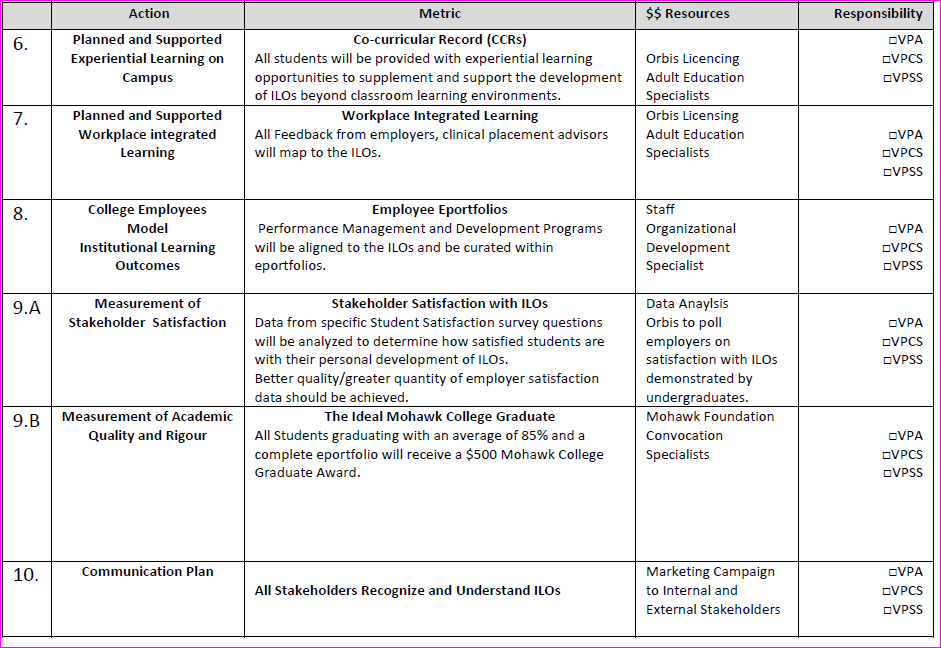 Academic Plan Project Teams Fall 2013
21
Fall 2013 Project #2Postsecondary Pathways from Mohawk to University
The Task
The Team
The number of Mohawk students transferring to Ontario’s publically assisted universities has increased each year since 2007. To successfully follow productive post-secondary pathways, our students need accurate information about exemptions and admission requirements to universities as well as and timely and accessible advisory services.
Linda Basso
Maria Berrafati
Jaspreet Grewal
Shelley Kitchen
Nair LaCruz
Theresa Merwin
Celia Otero
Cathy Ozols
Casandra Saiciuc
Laurence Smith
Academic Plan Project Teams Fall 2013
22
College to University Pathways
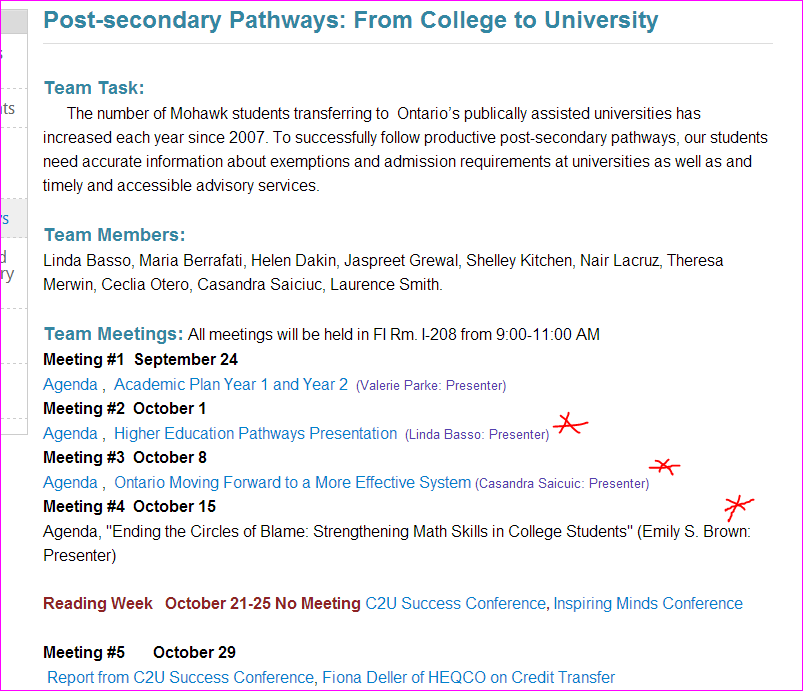 Academic Plan Project Teams Fall 2013
24
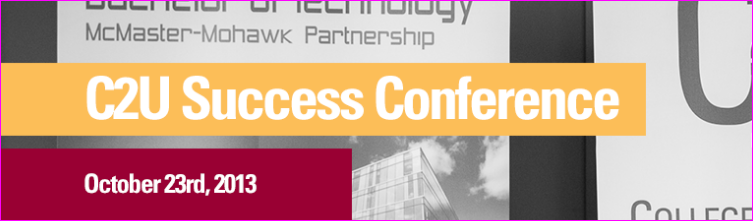 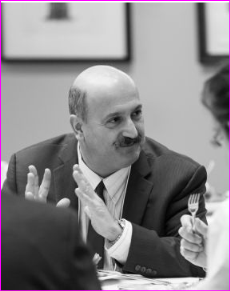 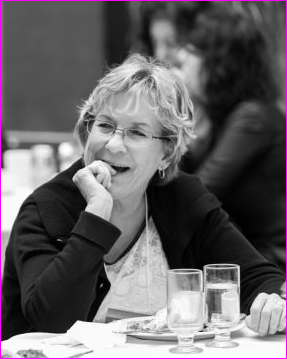 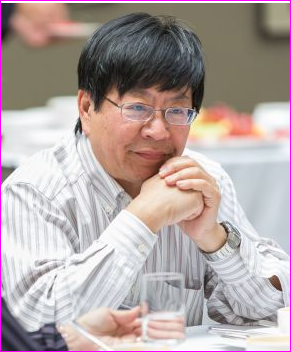 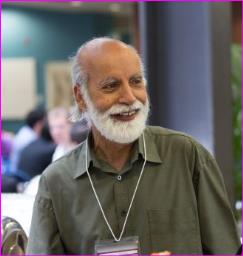 C2U Pathways
25
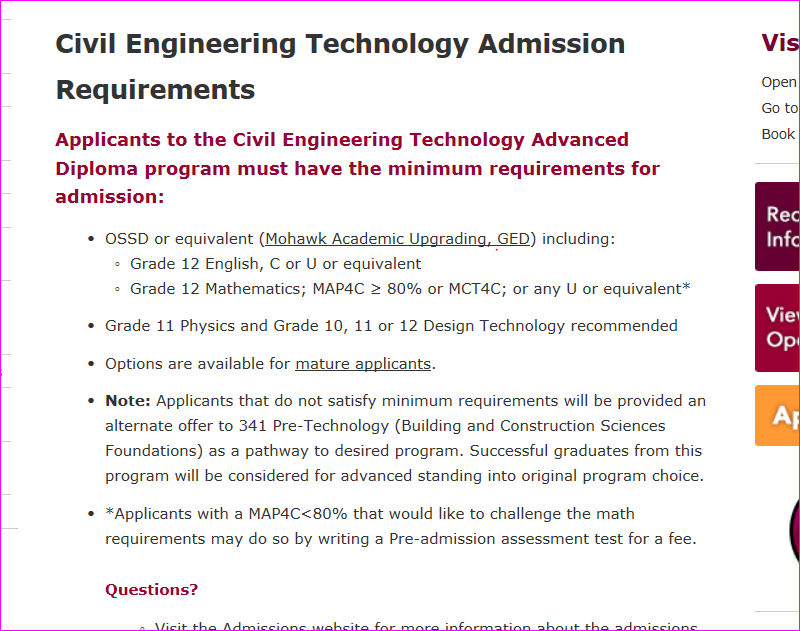 C2U Pathways
26
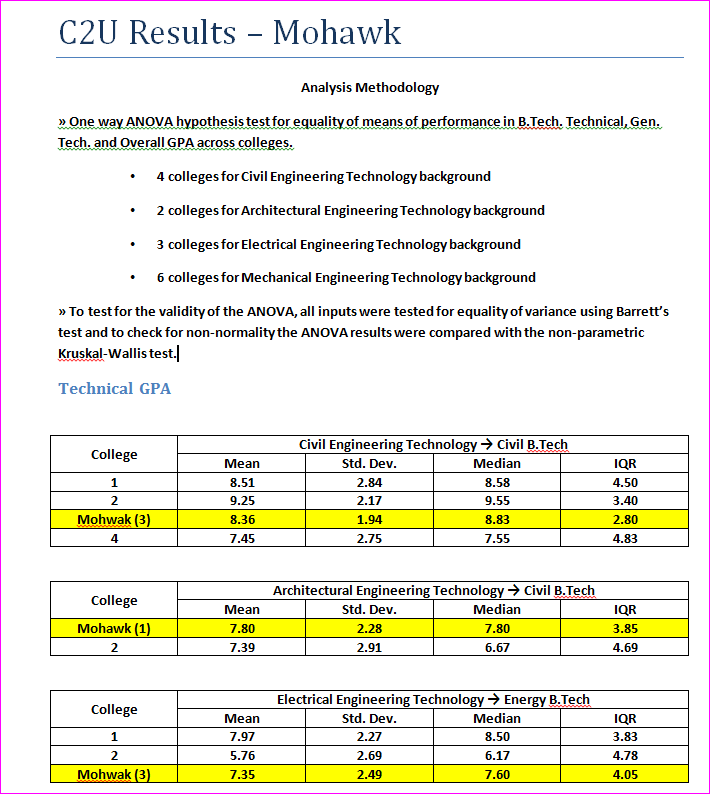 C2U Pathways
27
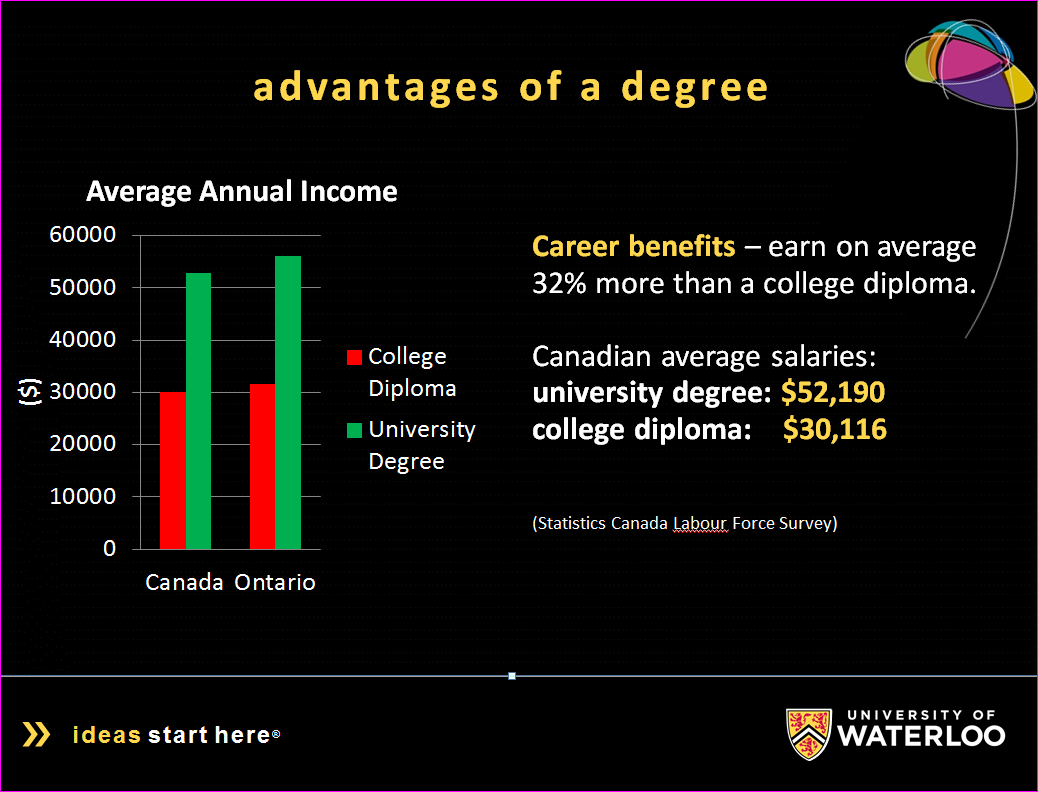 Academic Plan Project Teams Fall 2013
28
EE02 “Execute Math Operations” Accurately
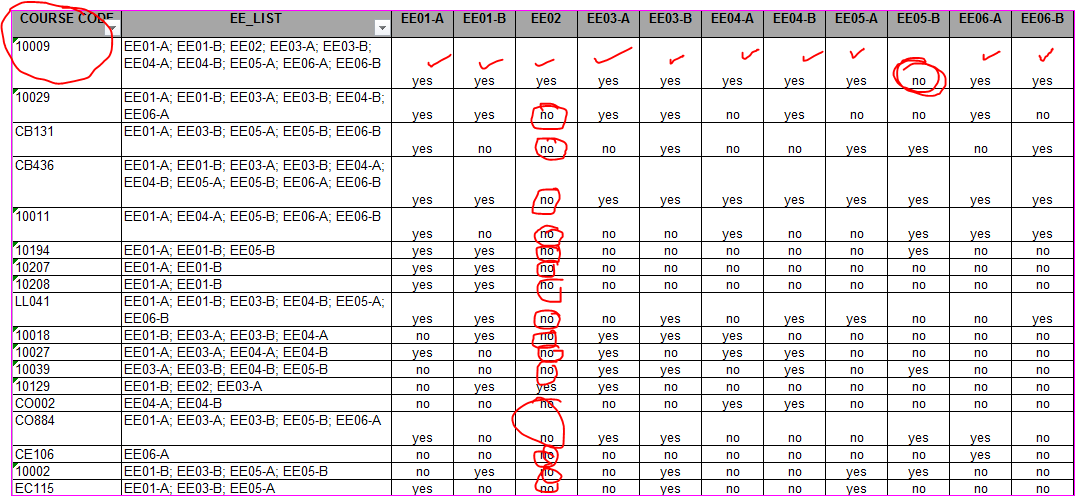 Academic Plan Project Teams Fall 2013
29
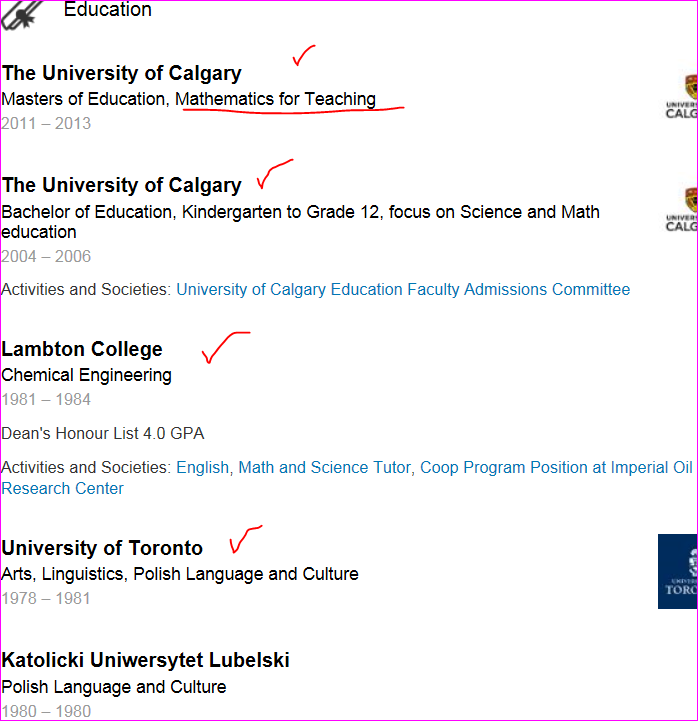 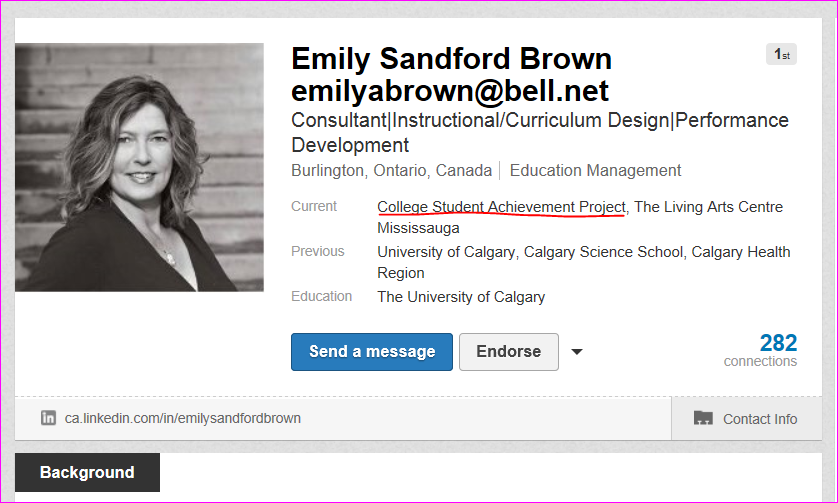 C2U Pathways
30
Student Entrance Survey
Fractions
Decimals
Percentages
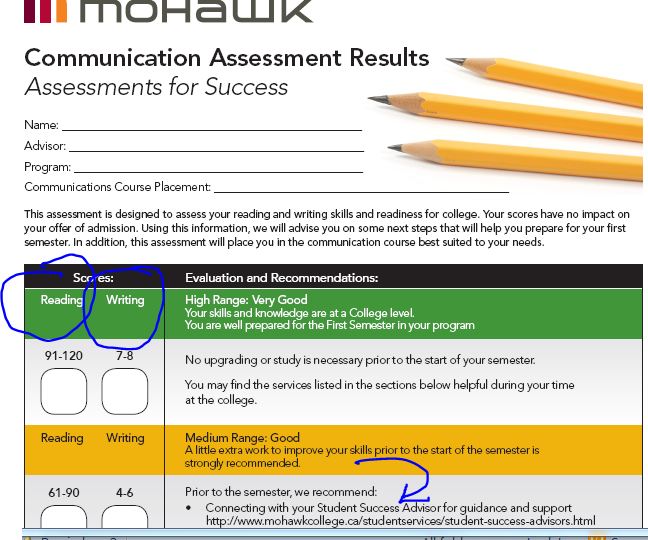 Academic Plan Project Teams Fall 2013
31
Academic Plan Project Teams Fall 2013
33
Mohawk’s Five CTIG Projects
Project #1: Data Collection and Reporting Capacity of Current Exemption Database - CTIG Funding $68 000 

Project #2: Transfer Facilitation Activities & Student Future Ready Coach Program - CTIG Funding $34 000

Project #3: Mohawk College Pathways Office - CTIG Funding: $70 000

Project #4: Annual Pathways Fair - CTIG Funding: $15 000

Project #5: General Arts and Science 2+2 Provincial Reference Pilot - CTIG Funding $15 000
C2U Pathways
34
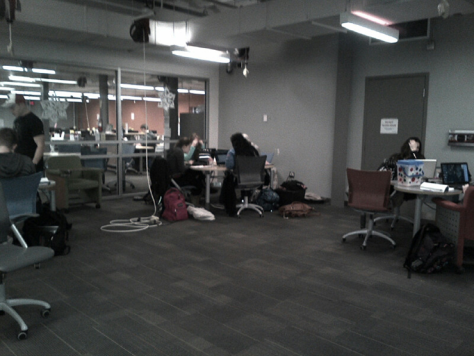 C2U Pathways
36
C2U Pathways
37
C2U Pathways
38
College2University Kiosk ProjectJanuary 2-March 31, 2014
C2U Pathways
39
Fall 2013 Project #3Eportfolios to Assess and Demonstrate 21st Century Skills
The Task
The Team
While learning at Mohawk, our students will have the opportunity to development eportfolios to showcase evidence of their ability to communicate, collaborate, think critically, and be continuous learners and responsible  citizens. This project team will fully explore the use of eportfolios as course assessment tools.
Julie Aumais
Peggy French
Kathy Hicks
James Humphreys
Leah MacCharles
Lex (Alexia) Neziol
Cathy Ozols
Dawn Pielechaty
Lisa Pegg
Jeffrey Rankine
Joanne Smith
Jenn Horwath Co-Project Manager
24 Eportfolio Leads
32 Early Adopters
Academic Plan Project Teams Fall 2013
40
Eportfolio Project Charter
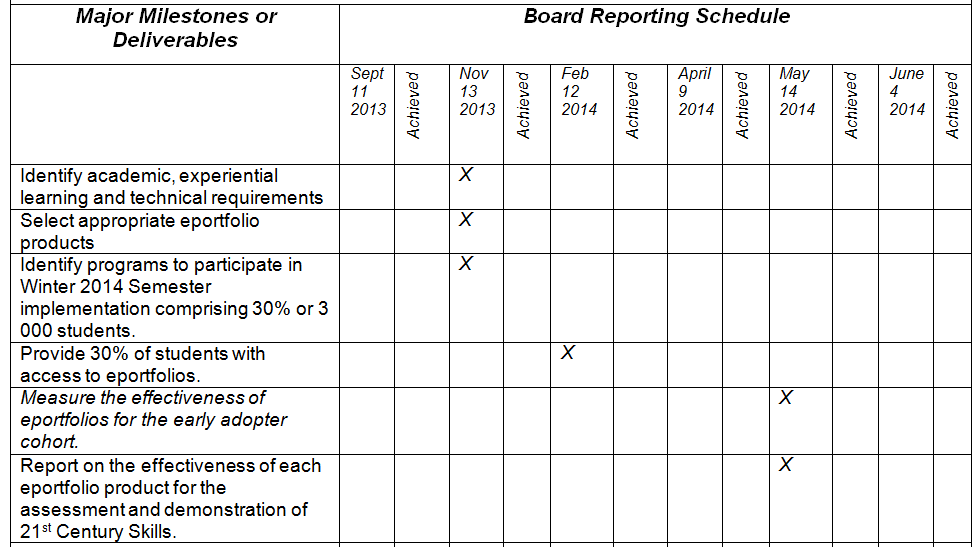 41
Timeline for Adoption & Usefor 3 000 Students in Winter 2014
September:  Rating/Ranking of 5 Eportfolio Products
October:  Inspiring Minds: Oct. 24th  
November:   ADs , with their program faculty, define eportfolio software, course(s), student numbers.
December: 3 000 Licenses acquired
January:  Faculty Training January 2,3 Finalizing of  Grading Rubrics January 6
February-March: Faculty Community of Practice; Polling of Participants  (1-2 hours per week)
April-May: Process Early Adopter Feedback
Academic Plan Project Teams Fall 2013
42
PIF Project
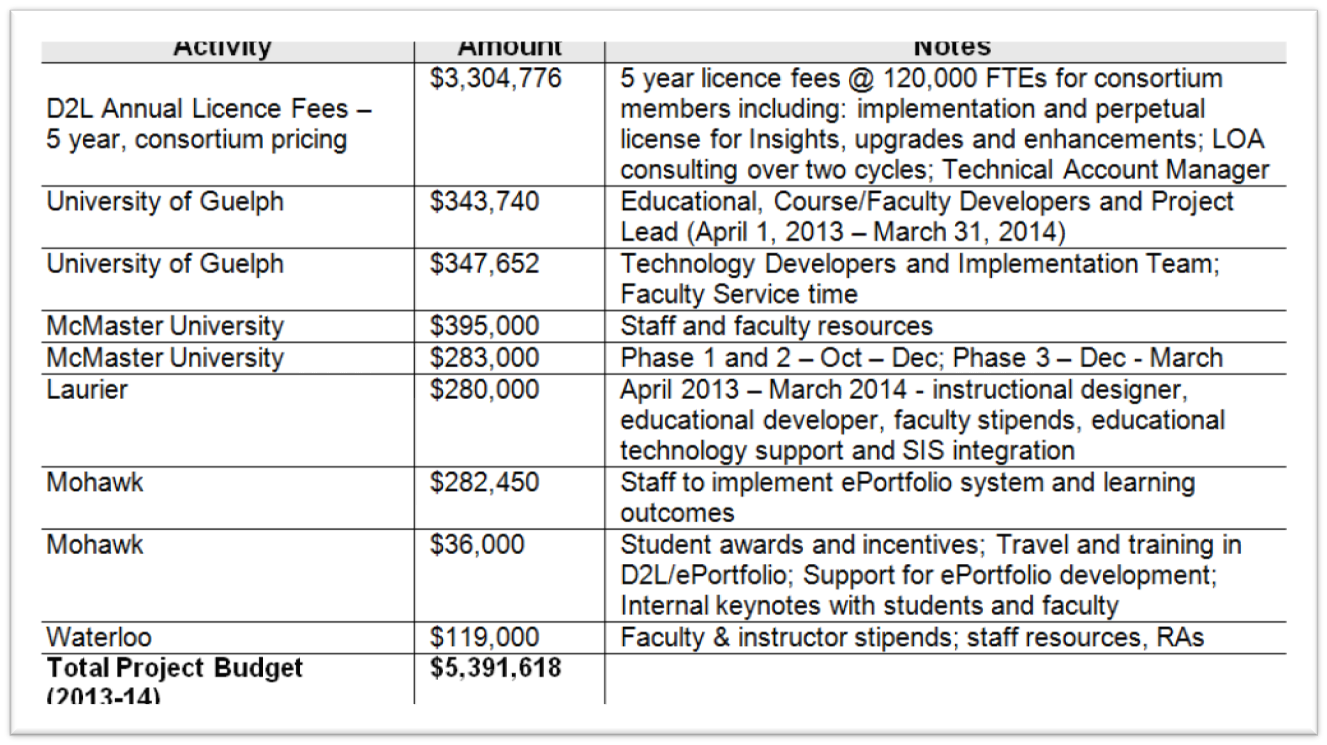 January 2014 Eportfolio Implementation
43
PIF Project until March 31, 2014
The Support Team
Eportfolio Leads “Connectors”
  to Early Adopters
SSAs & Graduate Employment
Jeffery Rankine
Kathleen Kennedy
Peggy French
Eva Standish
Jenn Horwath
Eportfolio Training January 2,3,6
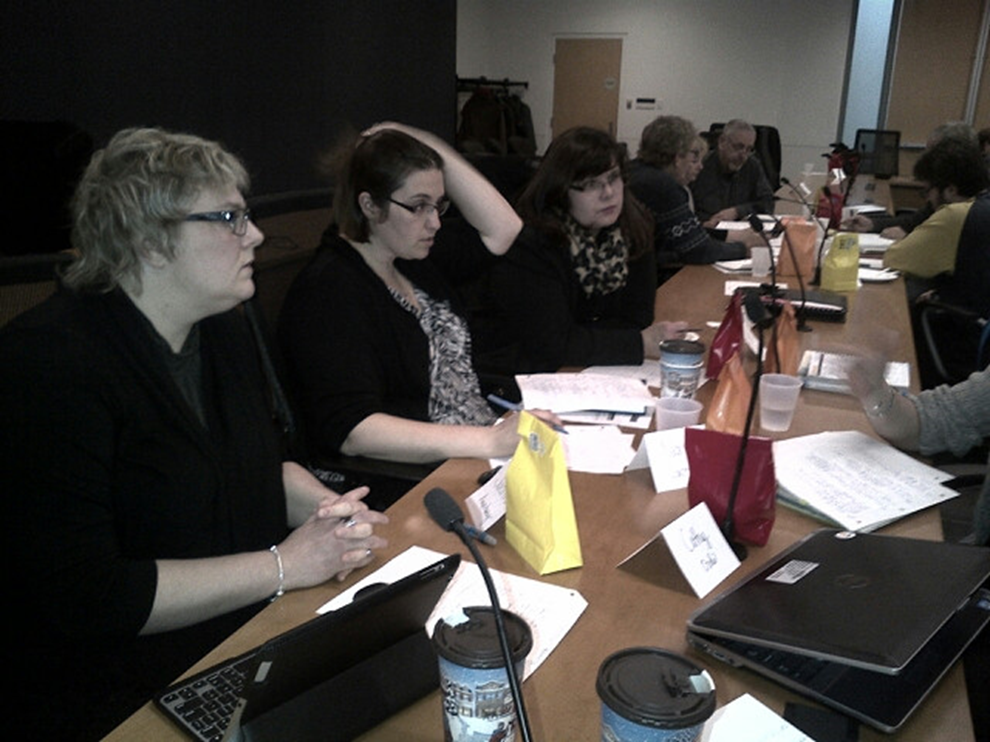 Academic Plan Project Teams Fall 2013
45
eP/ ILO Course
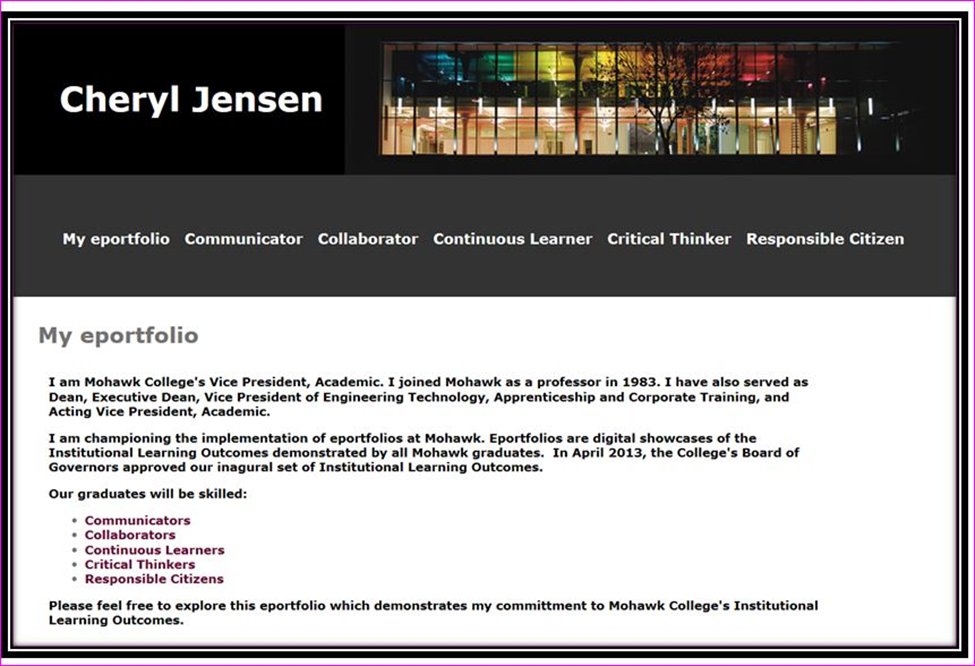 Academic Plan Project Teams Fall 2013
47
Academic Plan Project Teams Fall 2013
48
PIF Project
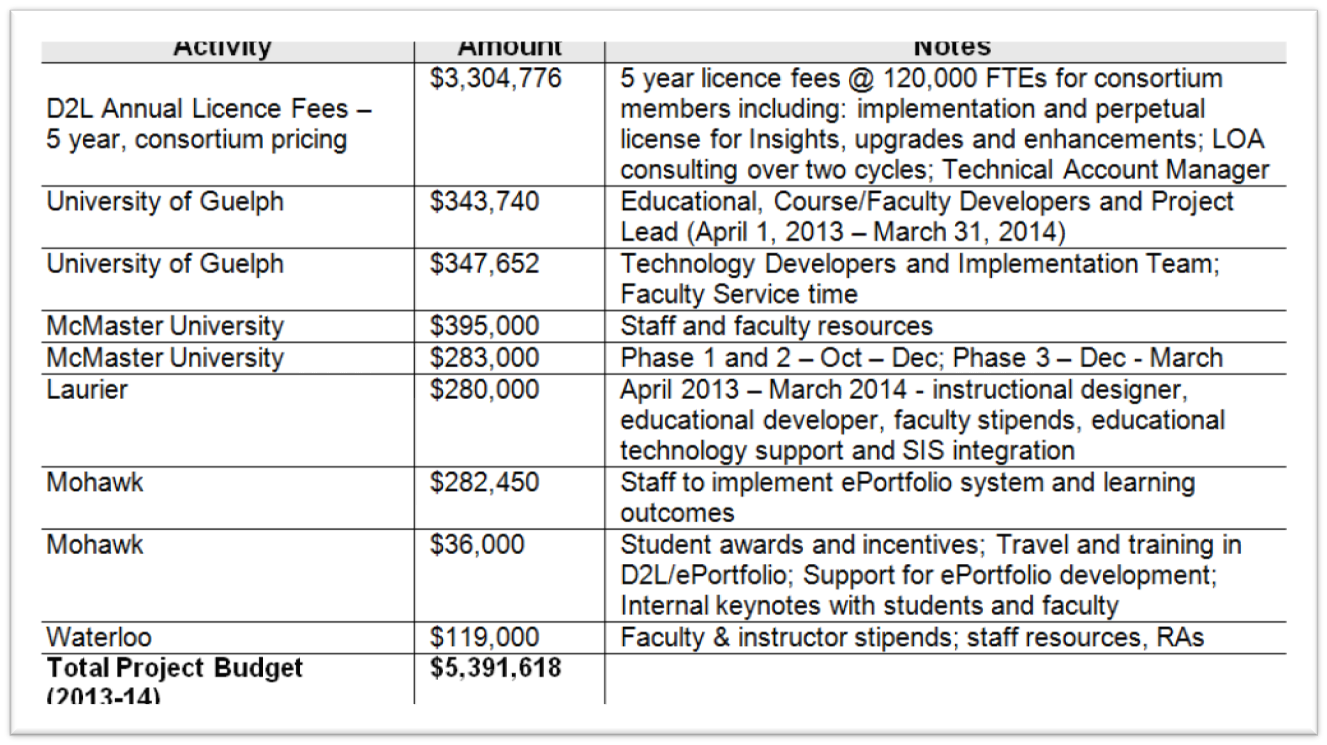 January 2014 Eportfolio Implementation
49
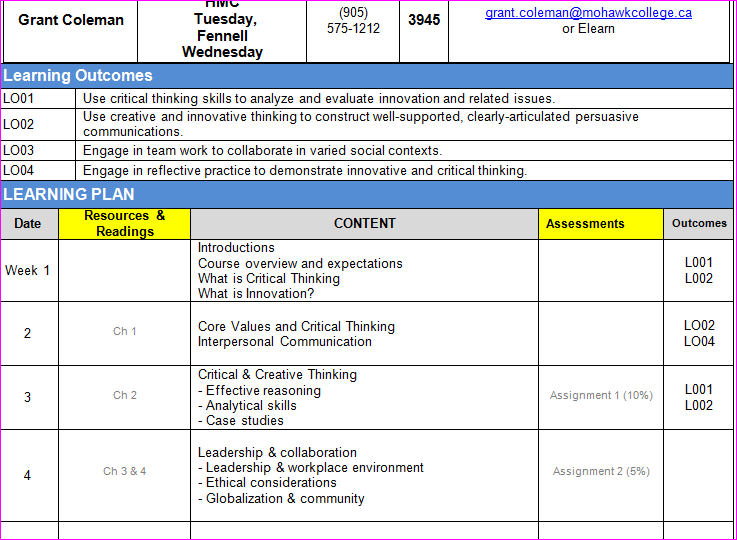 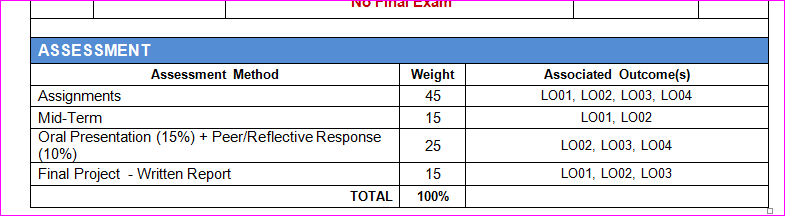 January 2014 Eportfolio Implementation
50
Fall 2013 Project #4An Online Learning Community to Support Student Success
The Task
The Team
The Net Generation (born between 1982-2000) acquires a significant amount of information and number of services online. This project team will identifying key information and spokespersons to communicate key academic and student services information through via an online learning community using student produced videos, interviews and simulations. Mohawk’s Learning Community will support and supplement Mohawk’s many successful face-to-face student engagement initiatives.
Christine Boyko-Head
Katie Burrows
Lynn Coleman
Peggy French
Tim Fricker
Larisa Fry
Darryl Hartwick
Shaun Illes
Elizabeth Martin
Peter Maurin
Cathy Ozols
Judi Paré
David Ragona
Atul Rao
Academic Plan Project Teams Fall 2013
51
Thought LeadersDon Tapscott, Daphne Koller, Jane McGonigal, Sherry Turkle,  Sir Ken Robinson
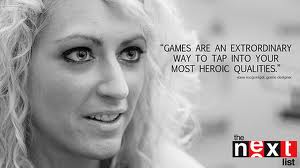 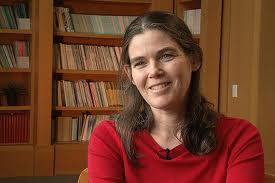 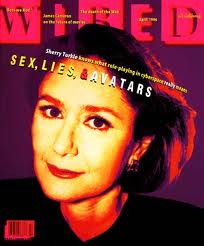 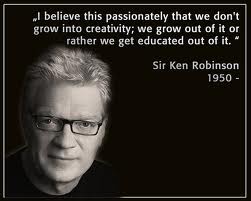 Draft  OLC Small Project Chart
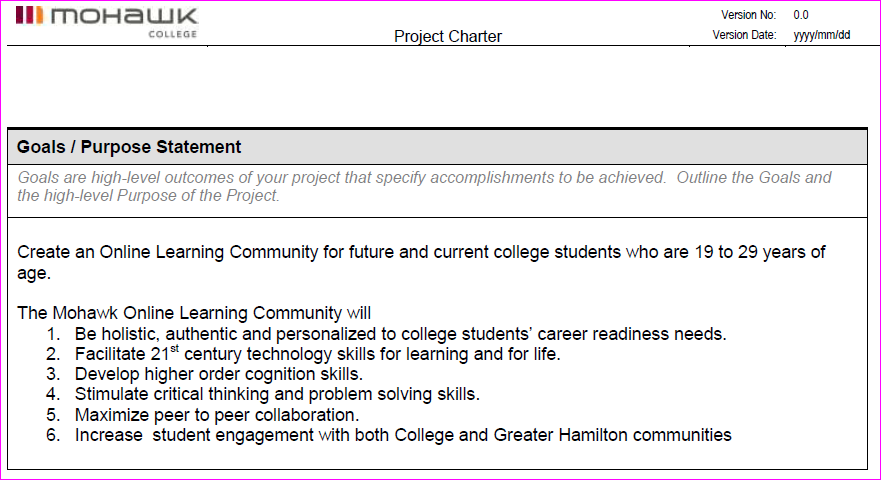 Draft  OLC Small Project Chart
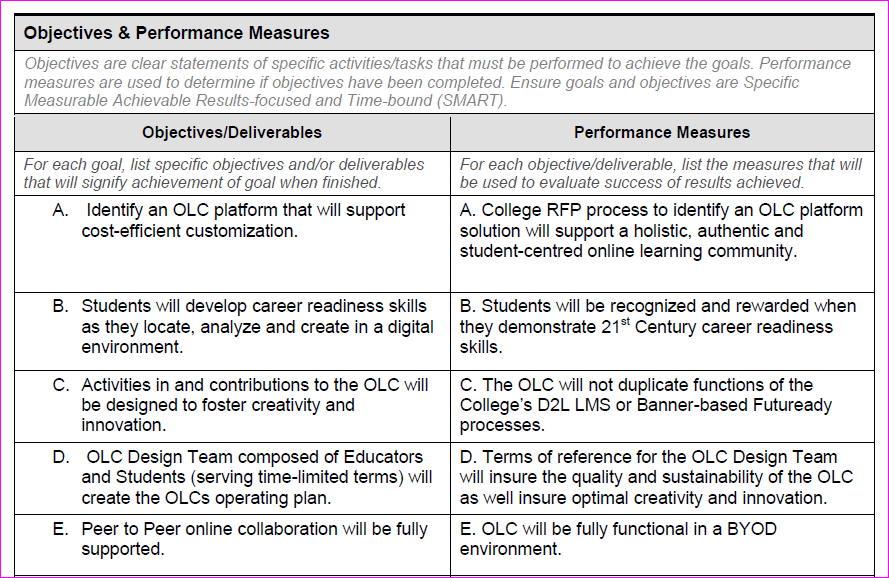 Draft  OLC Small Project Chart
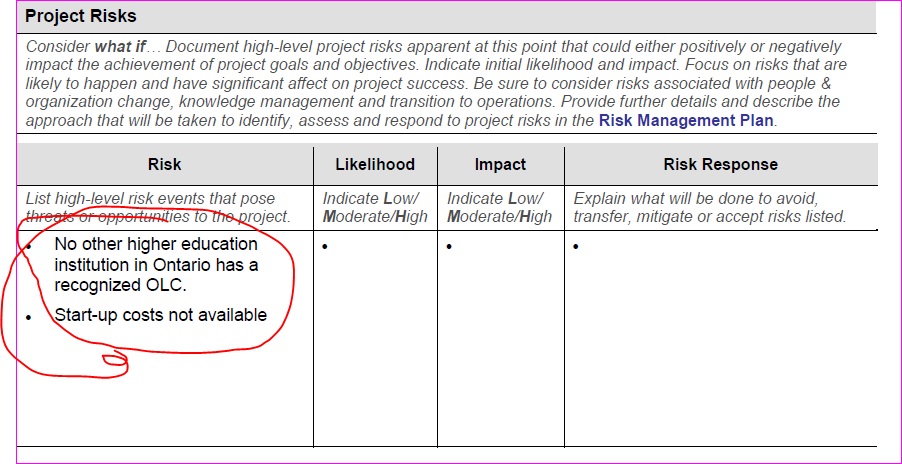 Fall 2013 Project #5Renewal of College Educator Development Program: PIF Project
The Task
The Steering Committee
Working with Consultant Dianne Bloor, December ‘13-March ‘14, a Western Region Steering Committee will develop a statement of learning outcomes for the CEDP program; curriculum documents including curriculum mapping and support documentation; as well as an implementation plan.
Conestoga College
Fanshawe College
Lambton College
Mohawk College
Niagara College
St. Clair College
Academic Plan Project Teams Fall 2013
57
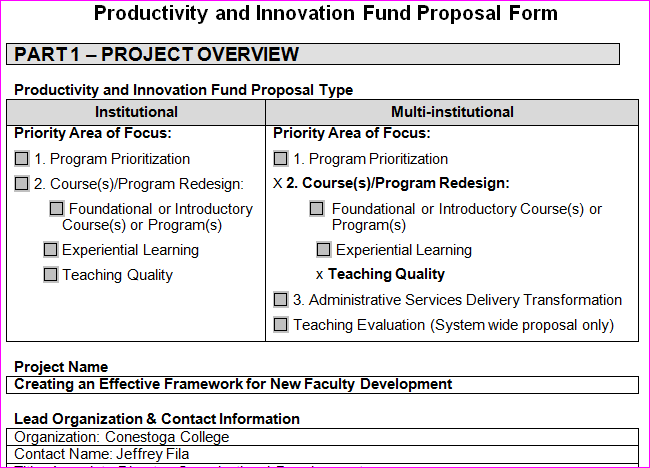 CEDP Renewal
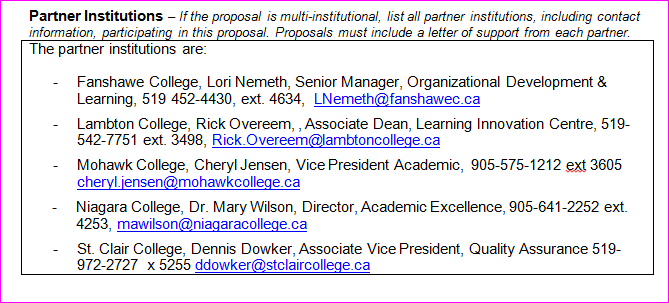 Academic Plan Project Teams Fall 2013
58
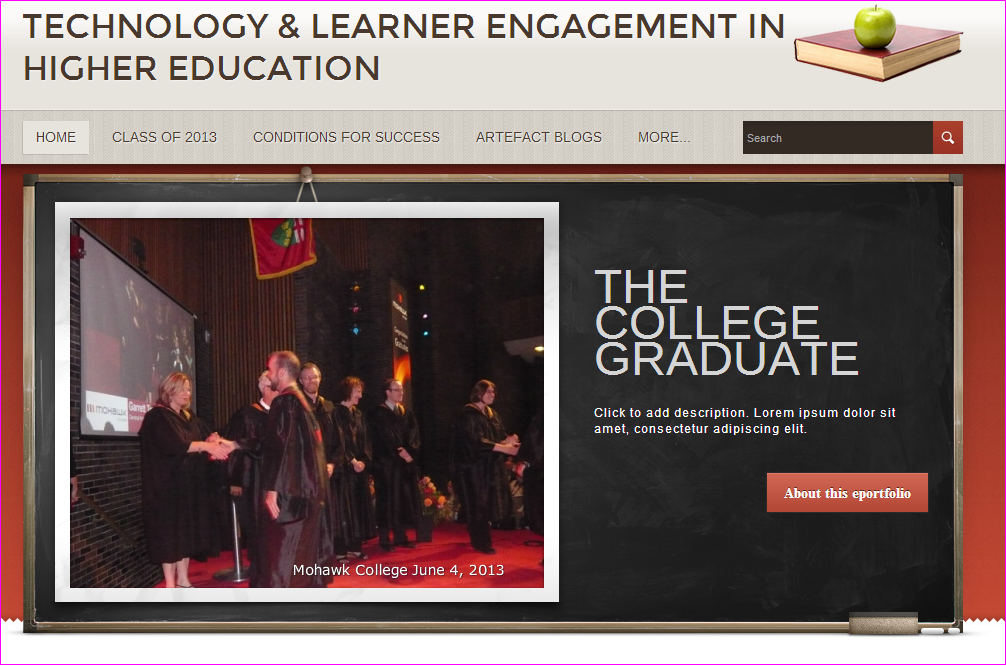 Academic Plan Project Teams Fall 2013
59
Fall 2013 Project #6 MEDIC/MREC Planning
The Task
The Team
The goal of this project is to design a new certificate program that is based on the mobile-eHealth Development and Innovation Centre (MEDIC) research activities and a new certificate program that is based on the Mohawk Energy Research Centre (MERC) research activities.
Duane Bender
Justine Fyfe
Arun Agarwal
Internationally recognized industry experts
Academic Plan Project Teams Fall 2013
60
F13 Academic Plan Project Teams
Institutional Learning Outcomes: Measuring Student Success

Pathways: Postsecondary Pathways from Mohawk to University

An Online Learning Community to Support Student Success

Eportfolios to Assess and Demonstrate 21st Century Skills

Beyond Satisfaction: Toward an Outcomes-Based, Procedural Model of Faculty Development Program Evaluation (CEDP)

MEDIC/MERC Academic Centres
Academic Plan Project Teams Fall 2013
61